Welcome
Bienvenidos
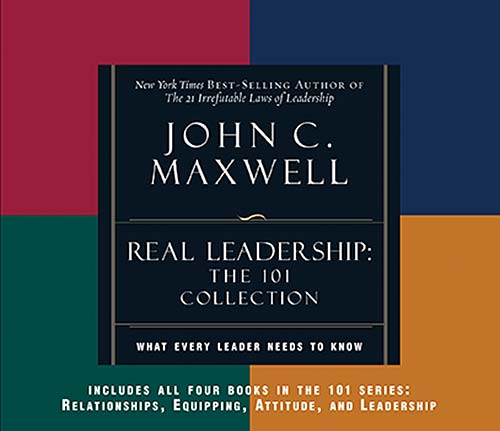 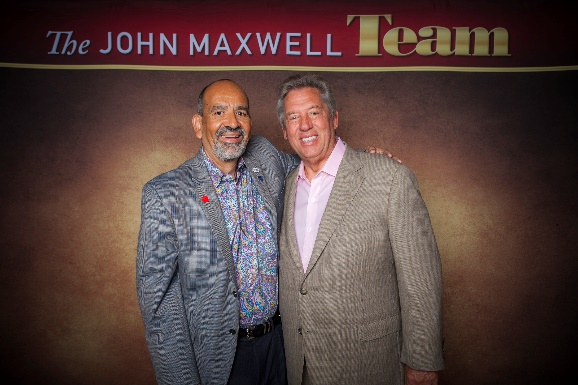 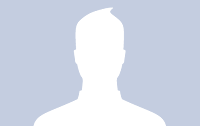 Memo Vargas
[Speaker Notes: Success is:
Knowing your purpose in life
Growing to your maximum potential
Sowing seeds that benefit others]
Success is…
Relationships
[Speaker Notes: In actual studies of leadership it has been proven that the average executive spends three quarters of his working day dealing with people.
Most people can trace their successes and failures to the relationships in their lives.]
Relationship Rules
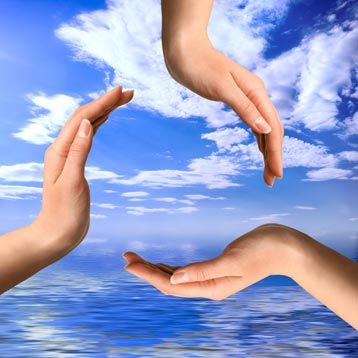 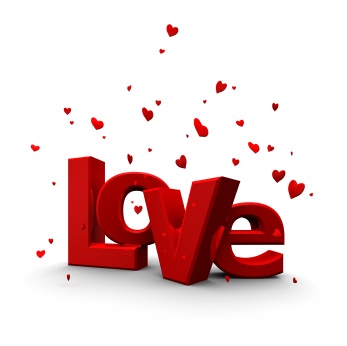 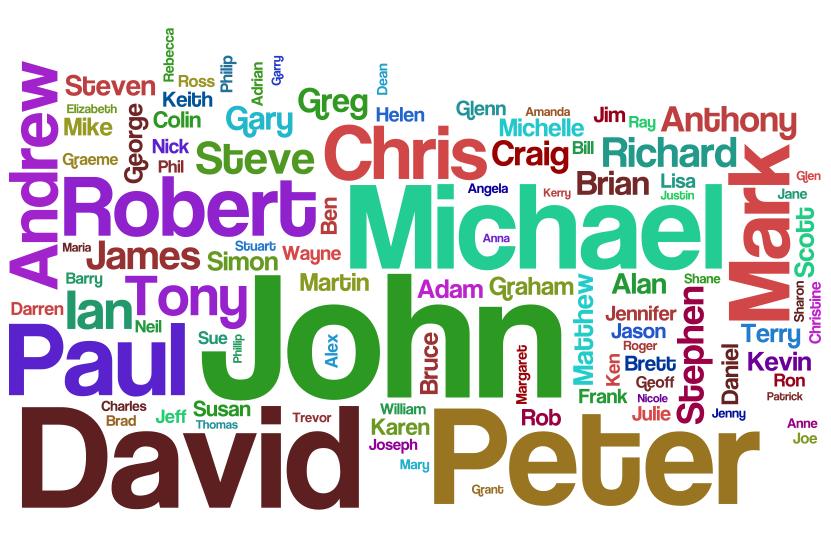 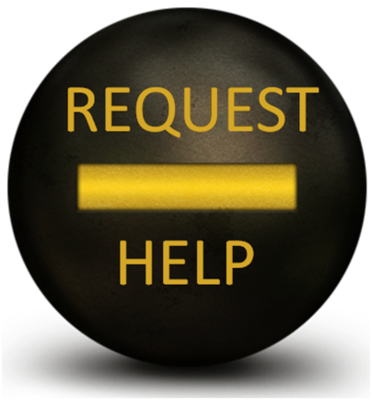 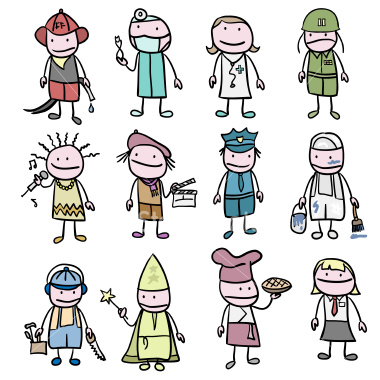 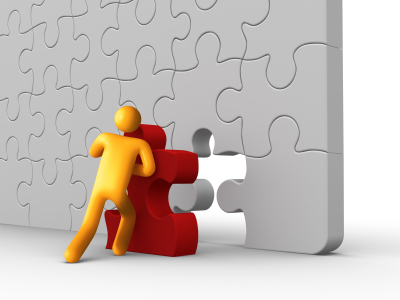 [Speaker Notes: Love and accept yourself
Put energy into being likable
Remember their names
Focus on their interests
Request the help of others
Add value to people]
Equipping
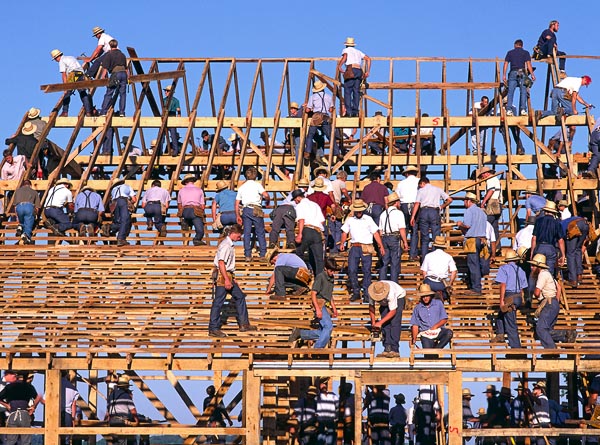 Law of Significance – One is too small a number to achieve greatness
Equipping
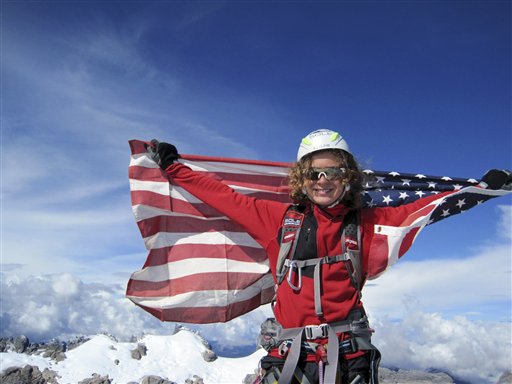 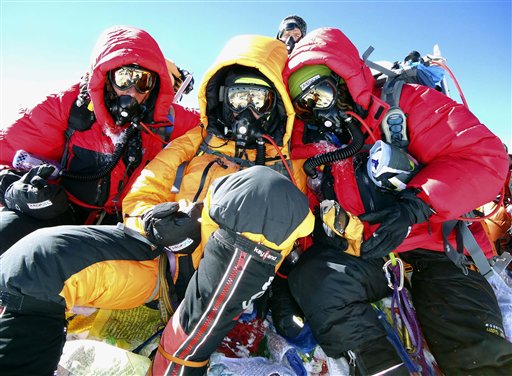 Law of Mt.Everest – As the challenge escalates, the need for teamwork elevates
[Speaker Notes: In this photo (on right) taken Saturday, May 22, 2010 and released by Team Romero, 13-year-old Jordan Romero, center, poses for photos with his father Paul, left, and stepmother Karen Lundgren on the summit of Mt. Everest, the world's highest peak. Jordan became the youngest climber to reach the top of Mt. Everest, the 29,035-foot (8,850-meter) peak after climbing it from the Chinese side accompanied by a team that included his father, his stepmother and three Sherpa guides. (AP Photo/Team Romero)]
Attitude
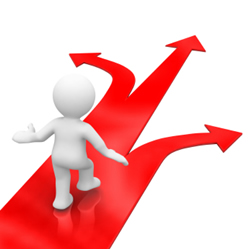 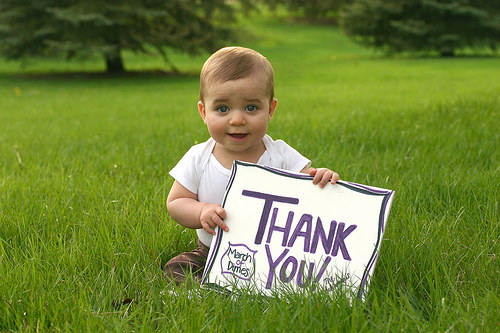 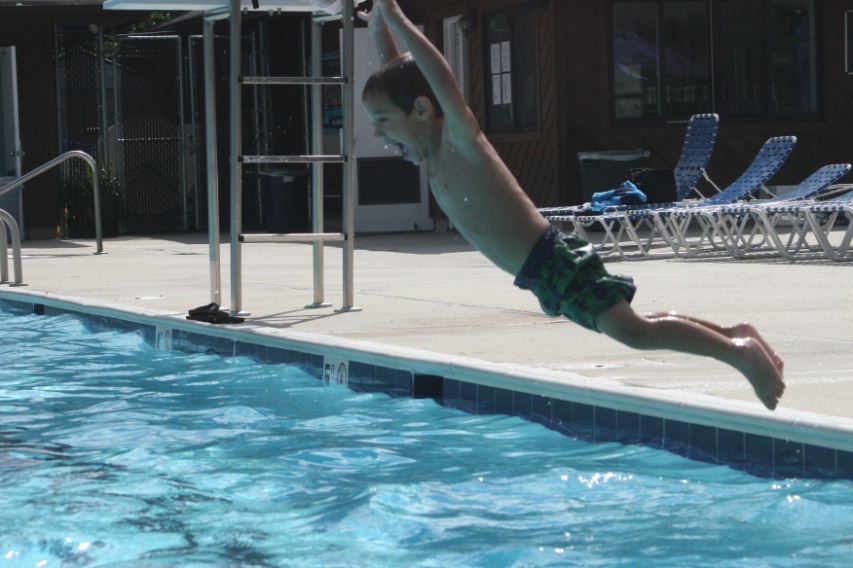 [Speaker Notes: Our attitude is a choice
Our attitude determines our approach to life
Our attitude can turn our problems into blessings]
Leadership
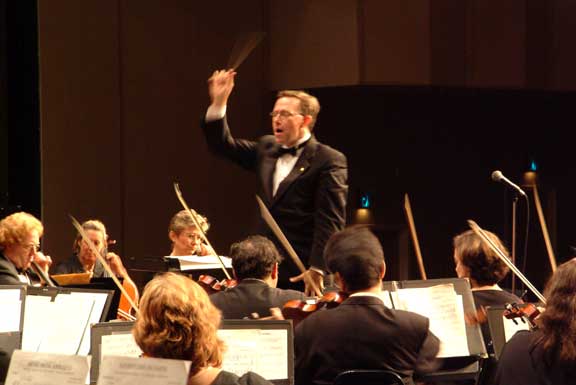 Law of the Lid – Leadership ability determines a person’s level of effectiveness
Leadership
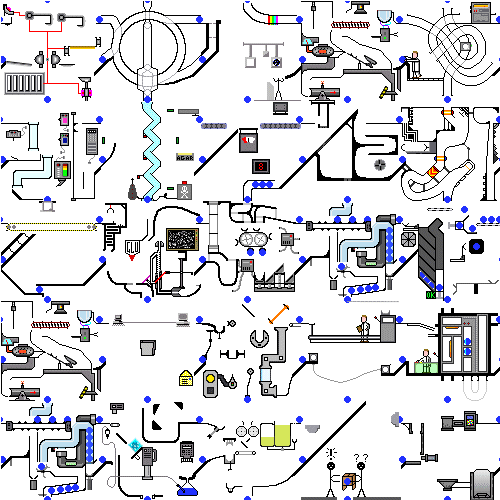 Law of Process – Leaders develop daily, not in a day
[Speaker Notes: We overestimate the event and underestimate the process. The secret of our success is discovered in our daily agenda]
What Leaders Do
[Speaker Notes: Challenge the process
Inspire a shared vision
Enable others to act
Model the way
Encourage the heart]
Thank You
Gracias
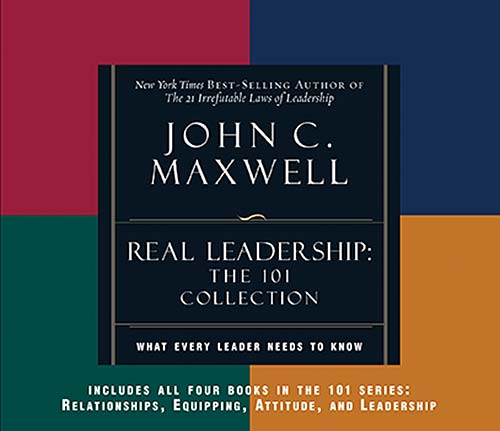 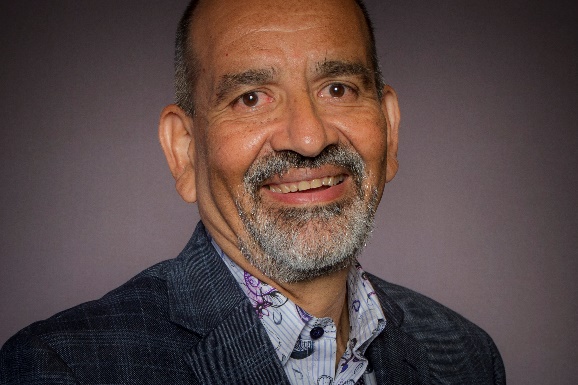 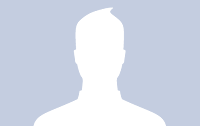 Memo Vargas